Детские игрушки
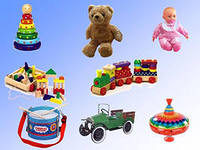 Отгадай загадку
Его бьют, а он не плачет, упадёт  и  дальше скачет .
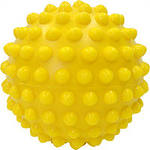 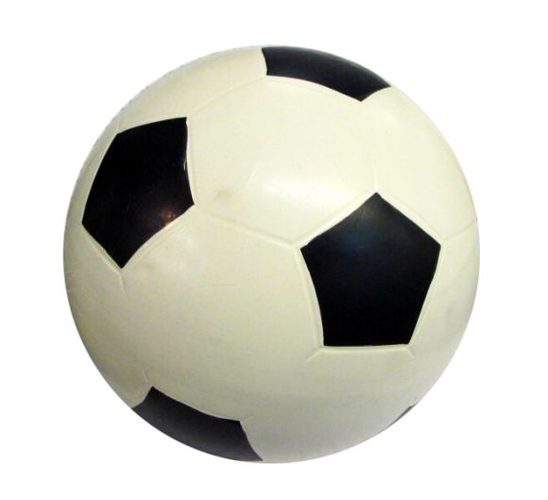 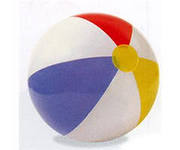 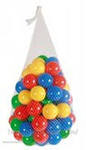 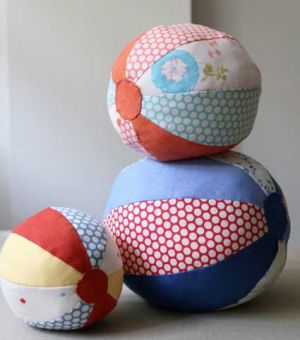 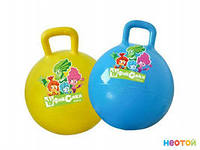 Отгадай загадку
Пляшет крошка, а всего одна ножка.
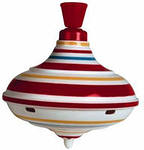 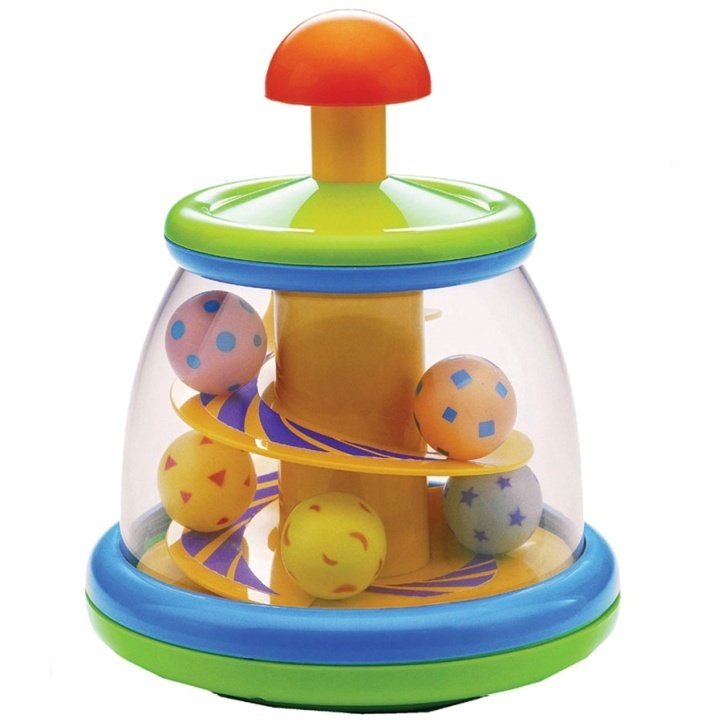 Деревянные игрушки
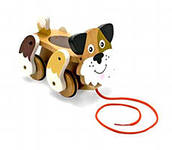 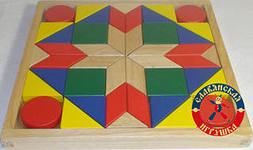 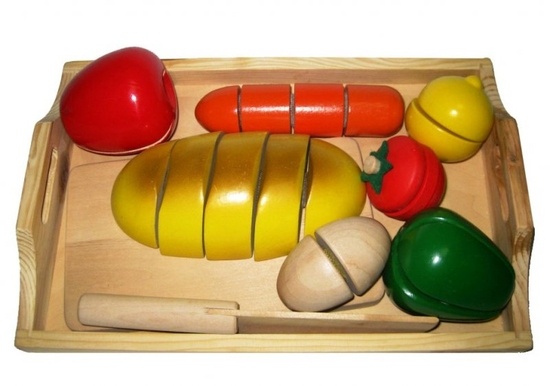 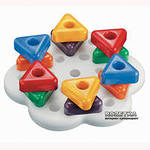 Пластмассовые игрушки
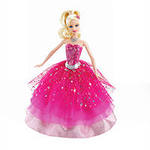 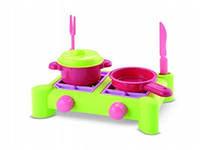 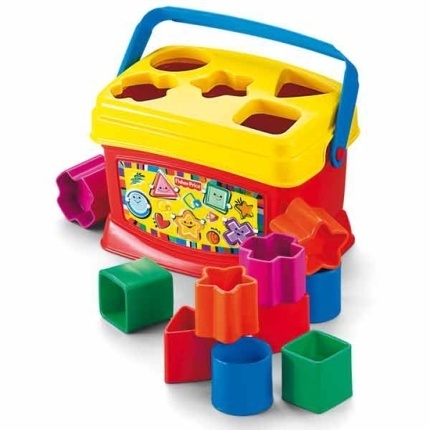 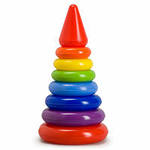 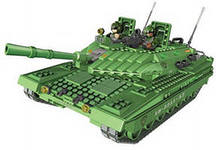 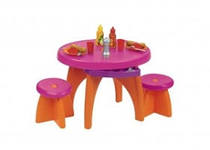 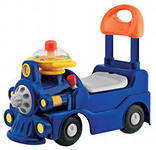 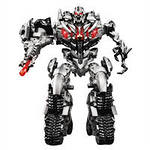 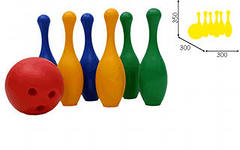 Металлические игрушки
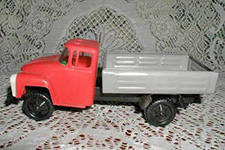 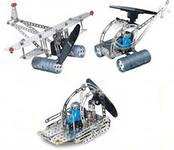 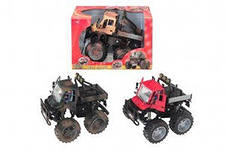 Мягкие игрушки
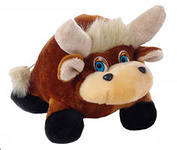 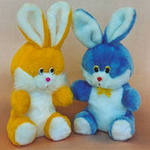 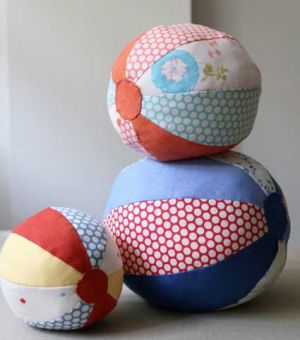 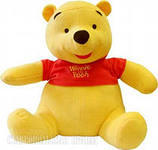 Найди четвёртый лишний
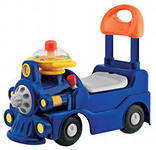 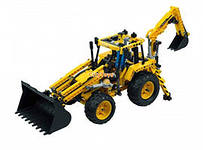 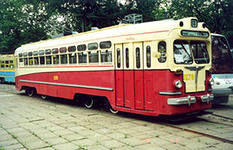 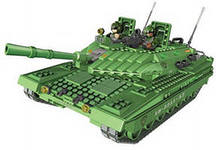 Найди четвёртый лишний
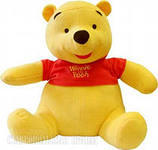 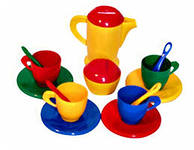 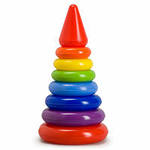 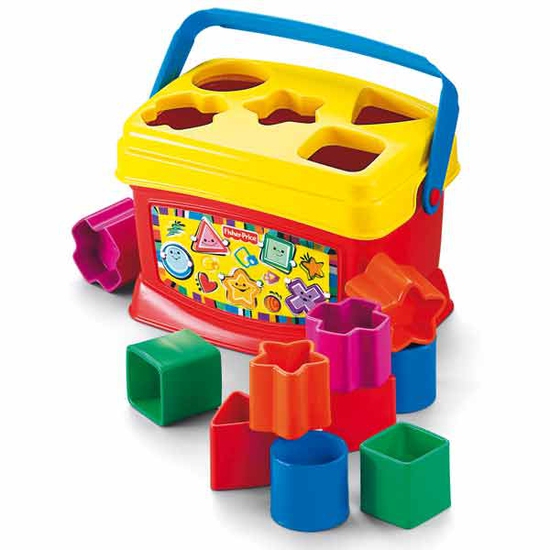 Что делает?
Летит, прыгает, 
катится, скачет, падает…
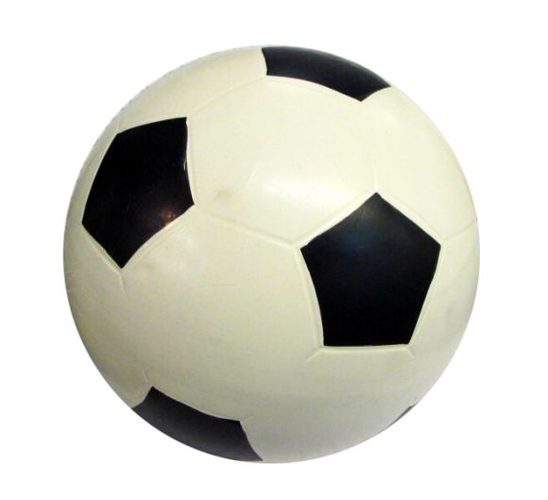 Сидит, стоит, спит, говорит, шагает…
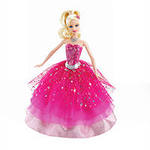 Вращается, крутится, вертится, поёт…
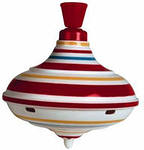 Назови ласково
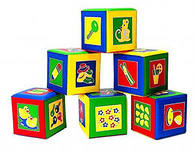 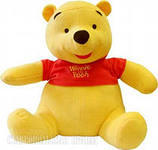 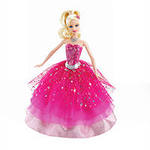 кубики-кубички
мишка-мишенька
кукла-куколка
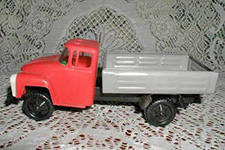 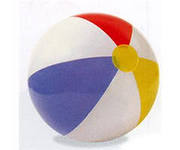 машина-машинка
Мяч-мячик